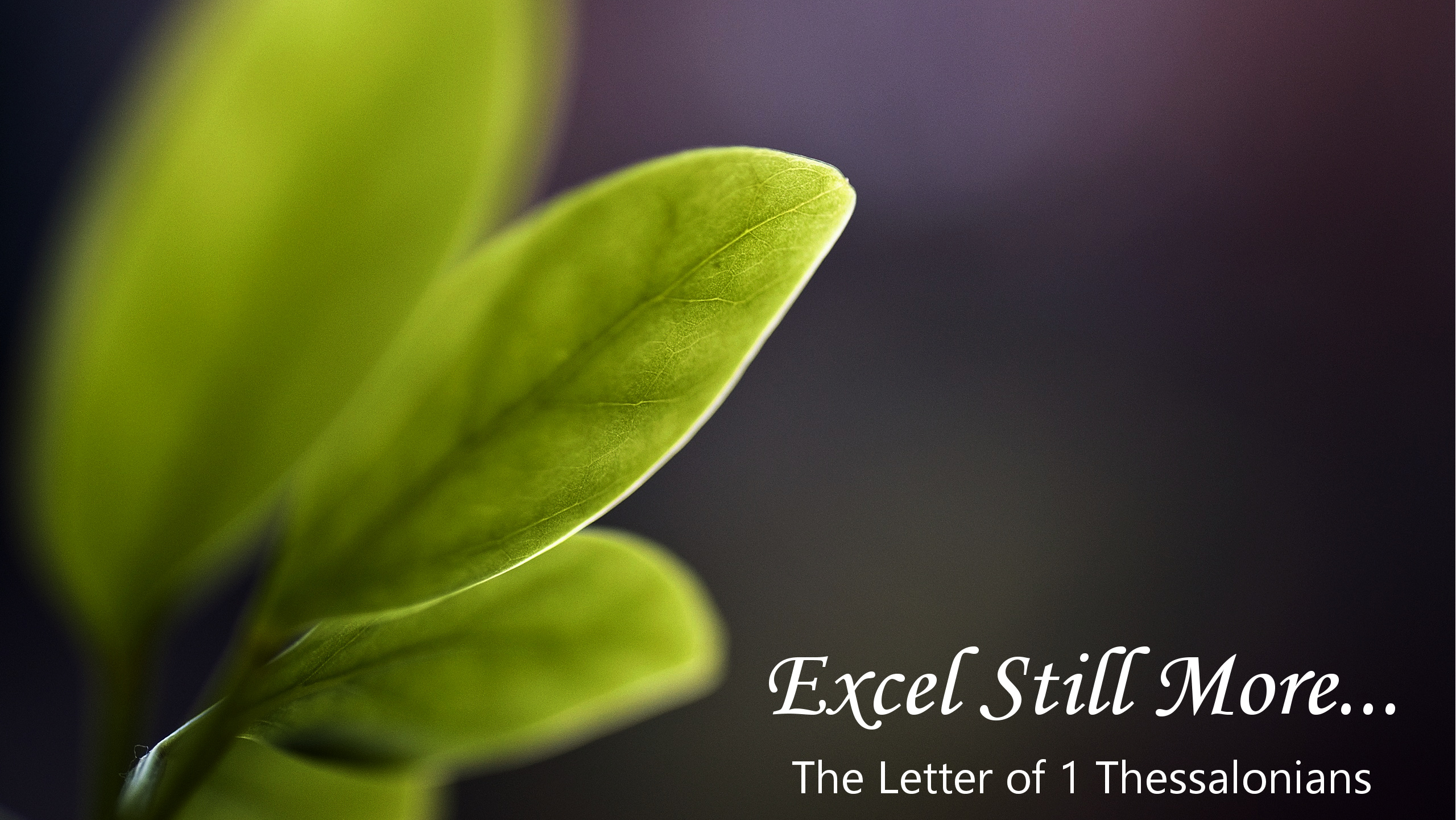 September 26, 2021
A Contrast of People
1 Thessalonians 5:4-11
1 Thessalonians 5:4-11
1 Now as to the times and the epochs, brethren, you have no need of anything to be written to you. 2 For you yourselves know full well that the day of the Lord will come just like a thief in the night. 3 While they are saying, "Peace and safety!" then destruction will come upon them suddenly like labor pains upon a woman with child, and they will not escape. 4 But you, brethren, are not in darkness, that the day would overtake you like a thief; 5 for you are all sons of light and sons of day. We are not of night nor of darkness; 6 so then let us not sleep as others do, but let us be alert and sober. 7 For those who sleep do their sleeping at night, and those who get drunk get drunk at night. 8 But since we are of the day, let us be sober, having put on the breastplate of faith and love, and as a helmet, the hope of salvation. 9 For God has not destined us for wrath, but for obtaining salvation through our Lord Jesus Christ, 10 who died for us, so that whether we are awake or asleep, we will live together with Him. 11 Therefore encourage one another and build up one another, just as you also are doing.
1 Thessalonians 1:8-10
8 For the word of the Lord has sounded forth from you, not only in Macedonia and Achaia, but also in every place your faith toward God has gone forth, so that we have no need to say anything. 9 For they themselves report about us what kind of a reception we had with you, and how you turned to God from idols to serve a living and true God, 10 and to wait for His Son from heaven, whom He raised from the dead, that is Jesus, who rescues us from the wrath to come.
1 Thessalonians 2:13
For this reason we also constantly thank God that when you received the word of God which you heard from us, you accepted it not as the word of men, but for what it really is, the word of God, which also performs its work in you who believe.
1 Thessalonians 3:5-6
5 For this reason, when I could endure it no longer, I also sent to find out about your faith, for fear that the tempter might have tempted you, and our labor would be in vain. 6 But now that Timothy has come to us from you, and has brought us good news of your faith and love, and that you always think kindly of us, longing to see us just as we also long to see you
1 Thessalonians 4:13
But we do not want you to be uninformed, brethren, about those who are asleep, so that you will not grieve as do the rest who have no hope.
1 Thessalonians 5:4-11
1 Now as to the times and the epochs, brethren, you have no need of anything to be written to you. 2 For you yourselves know full well that the day of the Lord will come just like a thief in the night. 3 While they are saying, "Peace and safety!" then destruction will come upon them suddenly like labor pains upon a woman with child, and they will not escape. 4 But you, brethren, are not in darkness, that the day would overtake you like a thief; 5 for you are all sons of light and sons of day. We are not of night nor of darkness; 6 so then let us not sleep as others do, but let us be alert and sober. 7 For those who sleep do their sleeping at night, and those who get drunk get drunk at night. 8 But since we are of the day, let us be sober, having put on the breastplate of faith and love, and as a helmet, the hope of salvation. 9 For God has not destined us for wrath, but for obtaining salvation through our Lord Jesus Christ, 10 who died for us, so that whether we are awake or asleep, we will live together with Him. 11 Therefore encourage one another and build up one another, just as you also are doing.
Contrasting conditions (5:4-5)
4 But you, brethren, are not in darkness, that the day would overtake you like a thief; 5 for you are all sons of light and sons of day. We are not of night nor of darkness…
Darkness contrasted with Light
Night contrasted with Day

These do not describe “time” but a “condition” (a state, a nature, what characterizes such people)
Light and Darkness
Woe to those who call evil good, and good evil; Who substitute darkness for light and light for darkness; Who substitute bitter for sweet and sweet for bitter! (Isaiah 5:20)
Your word is a lamp to my feet And a light to my path. (Psalm 119:105)
1 In the beginning was the Word, and the Word was with God, and the Word was God. 2 He was in the beginning with God. 3 All things came into being through Him, and apart from Him nothing came into being that has come into being. 4 In Him was life, and the life was the Light of men. 5 The Light shines in the darkness, and the darkness did not comprehend it…. (John 1:1-5)
Light and Darkness
“I am the Light of the world; he who follows Me will not walk in the darkness, but will have the Light of life.”(John 8:12)
5 This is the message we have heard from Him and announce to you, that God is Light, and in Him there is no darkness at all. 6 If we say that we have fellowship with Him and yet walk in the darkness, we lie and do not practice the truth; 7 but if we walk in the Light as He Himself is in the Light, we have fellowship with one another, and the blood of Jesus His Son cleanses us from all sin. (1 John 1:5-7)
Light and Darkness
“Every good thing given and every perfect gift is from above, coming down from the Father of lights, with whom there is no variation or shifting shadow. (James 1:17)
“But you are a chosen race, A royal priesthood, a holy nation, a people for God’s own possession, so that you may proclaim the excellencies of Him who has called you out of darkness into His marvelous light; 10 for you once were not a people, but now you are the people of god; you had not received mercy, but now you have received mercy.”
Acts 9:3
“8 To me, the very least of all saints, this grace was given, to preach to the Gentiles the unfathomable riches of Christ, 9 and to bring to light what is the administration of the mystery which for ages has been hidden in God who created all things; 10 so that the manifold wisdom of God might now be made known through the church to the rulers and the authorities in the heavenly places.”
Ephesians 3:8-10
“8 To me, the very least of all saints, this grace was given, to preach to the Gentiles the unfathomable riches of Christ, 9 and to bring to light what is the administration of the mystery which for ages has been hidden in God who created all things; 10 so that the manifold wisdom of God might now be made known through the church to the rulers and the authorities in the heavenly places.”
2 Corinthians 4:3-6
“3 And even if our gospel is veiled, it is veiled to those who are perishing, 4 in whose case the god of this world has blinded the minds of the unbelieving so that they might not see the light of the gospel of the glory of Christ, who is the image of God. 5 For we do not preach ourselves but Christ Jesus as Lord, and ourselves as your bond-servants for Jesus' sake. 6 For God, who said, "Light shall shine out of darkness," is the One who has shone in our hearts to give the Light of the knowledge of the glory of God in the face of Christ.”
Ephesians 5:7-14
7 Therefore do not be partakers with them; 8 for you were formerly darkness, but now you are Light in the Lord; walk as children of Light 9 (for the fruit of the Light consists in all goodness and righteousness and truth), 10 trying to learn what is pleasing to the Lord. 11 Do not participate in the unfruitful deeds of darkness, but instead even expose them; 12 for it is disgraceful even to speak of the things which are done by them in secret. 13 But all things become visible when they are exposed by the light, for everything that becomes visible is light. 14 For this reason it says, “Awake, sleeper, And arise from the dead, And Christ will shine on you.”.
Contrasting customs (5:6-8)
6 so then let us not sleep as others do, but let us be alert and sober. 7 For those who sleep do their sleeping at night, and those who get drunk get drunk at night. 8 But since we are of the day, let us be sober, having put on the breastplate of faith and love, and as a helmet, the hope of salvation.
Those practices that distinguish the “sons of light” and “sons of day” from the sons of darkness and night. 

Sleep contrasted with Alert
Drunk contrasted with Sober
Contrasting conclusions (5:9-10)
9 For God has not destined us for wrath, but for obtaining salvation through our Lord Jesus Christ, 10 who died for us, so that whether we are awake or asleep, we will live together with Him.
The Greek literally reads:  “For God has not appointed us into wrath, but [God has appointed us] into the possession of salvation by/through our Lord Jesus Christ.”

Believers are not “destined” into the sphere of God’s wrath; rather they are “destined” into the sphere of salvation. This appointment was secured by the work of our Lord Jesus Christ.
The Chronology of 1 Thessalonians 4:13-5:10
The Rapture (snatching up) of the Church, those who are dead in Christ along with those who are living in Christ. (1 Thessalonians 4:17).
This event takes place prior to “the day of the Lord” – the time of the outpouring of the wrath of God, a period we refer to as “The Tribulation” thus pointing to a pretribulationary rapture. 
Then comes the “day of the Lord” like a thief in the night upon those who are not expecting it (1 Thessalonians 5:2-3).
Through this all, believers are living together with Jesus (1 Thessalonians 4:17; 5:10).
Contrasting comfort (5:11)
Therefore encourage one another and build up one another, just as you also are doing.
“encourage” – parakaleo - to come along side another to help, exhort, encourage or comfort others.
“build up” – oikodomeo – literally, “house builder” – means to edify, build up, embolden others.
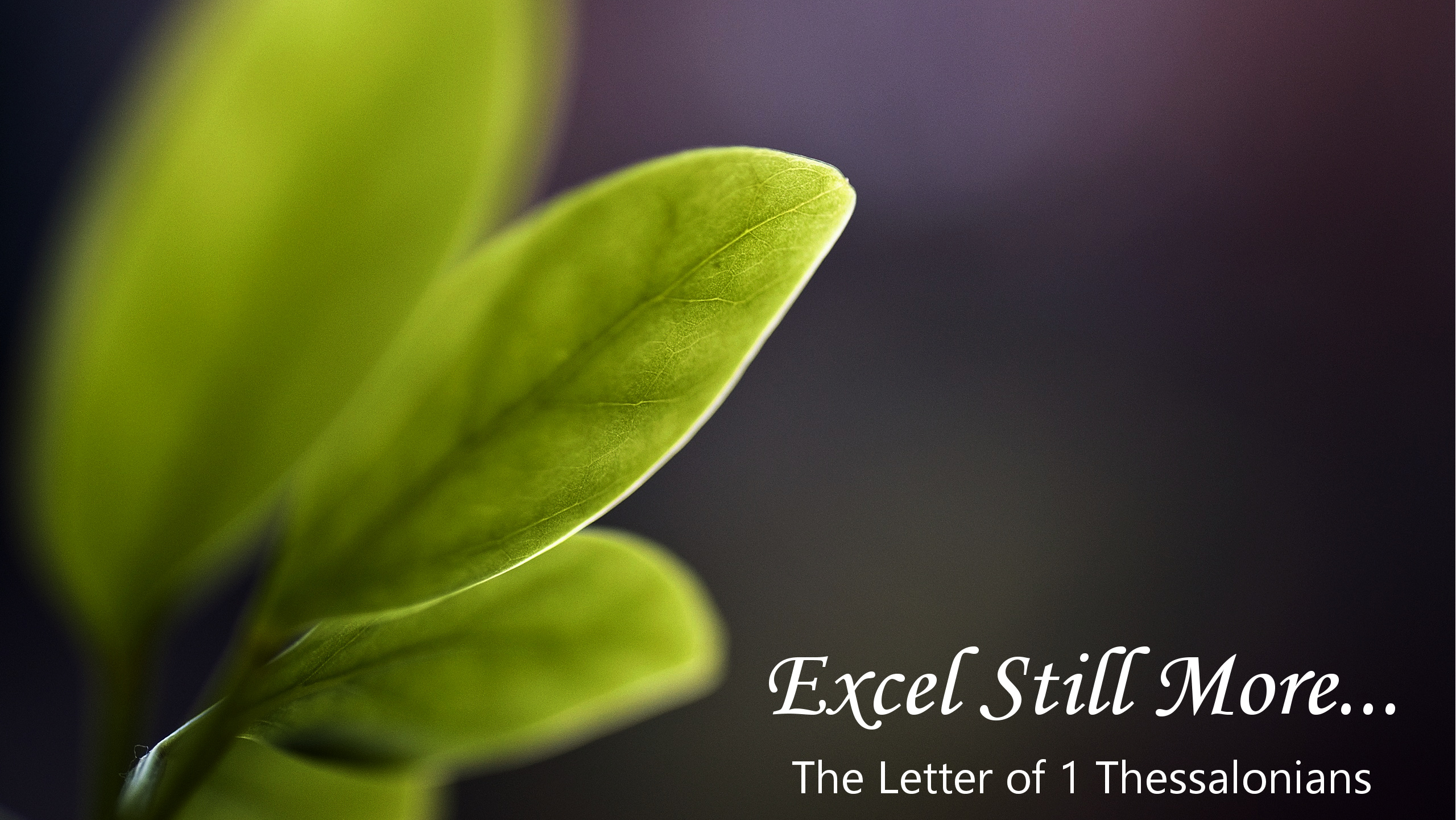 September 26, 2021
A Contrast of People
1 Thessalonians 5:4-11